Data Structures and Analysis(COMP 410)
David Stotts
Computer Science Department
UNC Chapel Hill
Modeling with Graphs,
Implementing Graphs 
(part 2)
Finite State Machine
Automaton drawn as labeled directed graph
Token
Represents current state
c
a
c
G
F
H
g
k
A
r
E
,
a
B
D
C
h
g
a
c
c
c
,
k
Simple abstract “computer”
Recognizes and generate strings (languages)
Used in compilers, keyword tokenizers 
COMP 455 models of languages and computation
g
r
a r r r r g h ,
a r g h ,
g a c c k ,
g a c c c c c k ,
a r r g h
Predicate Transition Nets
Automaton that is represented with bipartite graph
t3
p4
is bipartite
p3
t4
p1
Token
Represents locus of activity
t5
t1
p5
p2
t2
t6
Modeling with Graphs
Example: air routes, road maps
bost
seatt
20
70
nyc
chi
30
10
20
50
30
5
10
denv
50
20
sfr
dc
70
25
10
40
10
40
30
20
char
15
20
20
90
la
dall
atl
25
Weighted edges
Modeling
Weights can be “cost”
miles, speed, fuel, time, total $$, wire/fiber, etc.
Directed edges
cost might be less one way than another
jet stream, might be faster west than east
different planes on different routes
uploads copper, downloads satellite
Add weights to get total cost of a route A to B
Add #hops to get other solutions 
#take off/landings = tire wear, maint hours, taxes, risk
Modeling
What is min cost NYC to LA? 
NYC to LA min hops?
  NYC –30>  Chi –50>  Denv –40>  LA                   3 hops, cost is 120
  NYC –5>    DC –70>  Denv –40>  LA                   3 hops, cost is 115
  NYC –30>  Chi –70>  Seatt –20>  SFr –10>  LA     4 hops, cost is 130
  NYC –5>   DC –10>   Char –30>  Dall –20> Denv –40> LA
                                                                           5 hops, cost is 105
Can I get from DC to any other city?
    Is the map strongly connected?  
    If so, then yes
Representing Graphs
Adjacency Matrix (unweighted edges)
For N nodes, we use an NxN array of Boolean
if AM[a,b]==True then (a,b)∈E
destination
A       B       C        D
A
D
F
T
T
T
A 
      B 
      C
        D
source
F
F
F
F
T
F
F
F
B
C
F
F
F
T
Representing Graphs
Weighted Edges
Array elements can be integer, real, etc.
destination
A       B       C        D
2
A
D
0
3
6
2
A 
      B 
      C
        D
6
4
source
0
0
0
0
3
0
0
2
0
B
C
2
0
0
0
4
Adjacency Matrix
Problem is wasted space
64 spaces, 55 not used
8 nodes
T
T
T
T
T
T
T
T
T
Sparse?
Let’s model traffic in Manhattan
Let V be intersections of streets
 Let E be streets between V
Assume 2-way, use digraph
Graph seems complex… is it dense?
Say we have 3000 intersections in Manhattan
Cells used ≈ 4*3000, or 12,000 cells used
This leaves 8,988,000 cells not used
Our traffic flow graph is NOT dense, it is sparse
Adjacency Matrix
Summary
Easy to build and code
Usually wastes most of its space

When a graph is sparse, finding adjacent nodes is expensive 
 Given vertex v, find all vertices adjacent to it
 Go to row v in matrix
O(|V|) operation to look at all columns in that row
Only find a few vertices (graph is sparse)
Manhattan example: O(3000) looks to find 4 vertices
T
T
T
T
T
T
T
T
T
Dense? Or Sparse?
1538 nodes, 8032 edges
(1538 nodes)^2 is 2365444
8032 edges ≪ 2365444
so… Sparse
From Jzy3d plotting software website
Complete Graphs are Dense
K100
K16
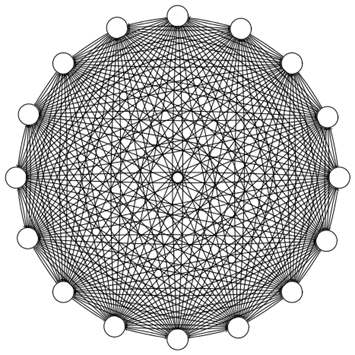 Effluviamagazine.com/effluviablog
Friday, June 27, 2014
from numerics.io
Dense? Or Sparse?
from Martin Grandjean on Digital Humanities site
Adjacency List
A better approach for sparse graphs
Keep list of vertices
Each vertex has a list of adjacent vertices
List of lists
HashMap of lists
Array of lists
B
D
C
A
D
A
B
B
C
C
D
B
C
Adjacency List
If edges are weighted store that in the link cell
A
2
3
2
A
6
D
B
6
4
2
3
C
4
B
C
2
D
Another Example
Array for nodes, linked cells for edges
3
2
1
1
4
3
0
4
0

1

2

3

4
3
E
A
6
2
3
6
3
5
4
1
A
2
B
1
C
1
1
B
2
E
D
D
5
C
3
Adjacency List
Space needed: O( |V|+|E| )
We call this “linear” for graphs
So “size” of a graph is |V|+|E|
Find all vertices adjacent to some node v ?
Worst case O(|V|) (complete graph)
Normally O( adj list for v )
Adj Matrix gives O(|V|) every search, worst and avg
Efficiency
You will need a hashmap for vertices
Hash each vertex name to the vertex object
Many graph algorithms will be inefficient without
If you need to find a vertex, you cannot afford to do O(|V|) search through an “all vertices” list without making many algorithms become quadratic, or worse
You will still want the vertices linked, for times you need to visit every vertex systematically
May need similar hash structure for edges
END